Research Methodologies in Economics:An Overview
Altug Yalcintas
Ankara University
altug.yalcintas@politics.ankara.edu.tr
Economics as the queen of social sciences
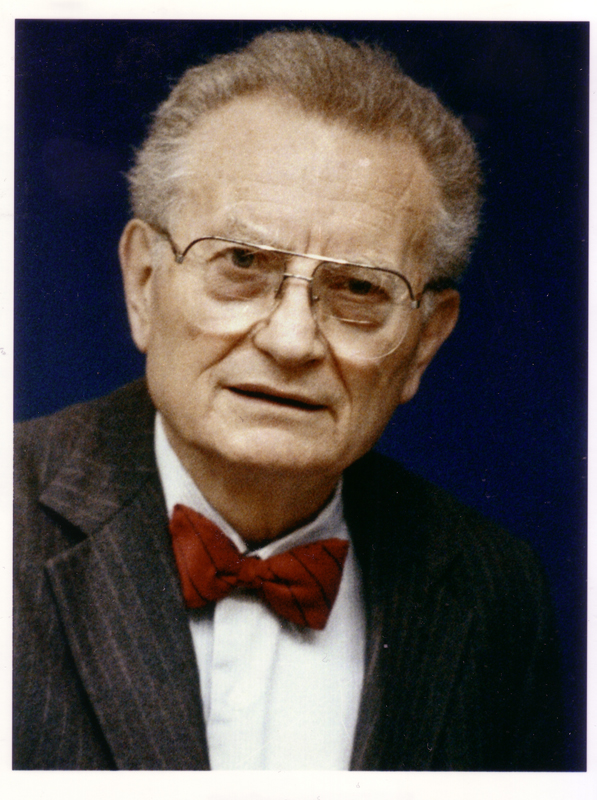 “Economics is the queen of social sciences”*

* Paul Samuelson 1976 [1948]. Economics. 
NY: MacGraw-Hill: 6
Paul Samuelson (MIT)
1970 “Nobel Prize” in Economics (The first American to win the prize)
Setting the stage
“Economics is the queen of social sciences”*

* Paul Samuelson 1976 [1948]. Economics. NY: MacGraw-Hill: 6

DOES THIS MEAN THAT ECONOMISTS ARE RESPONSIBLE SCHOLARS?
Methodology, first!
(Usul esasa mukaddemdir)
CTRL+C / CTRL+V
Do NOT cheat in exams!
Do NOT plagiarize in research projects!
Practical matters

How to search the relevant literature?
How to draft an abstract?
How to cite an author?
How to quote a passage?
How to prepare a bibliography?
…
Practical matters

How to search the relevant literature?
How to draft an abstract?
How to cite an author?
How to quote a passage?
How to prepare a bibliography?
…
Philosophical problems

The loss of truth-seeking
Questionable research practices
Research misconduct
Immoral and irresponsible behaviour 
Irrelevant, false, and unverifiable / non-replicable results
…
“The truth will be out” (Originator: W. Shakespeare, 1596)
“All’s well, that ends well” (Originator: W. Shakespeare, 1604)
“Justice will be served”
“Time will tell”
“The patience of Job” (Or: “the patience of a saint”)
“The moment of truth”
“Matter of time”
“Happily ever after”
An interpretation
Absolute knowledge (or the truth)
∑
Scientific knowledge
t
What if…
Absolute knowledge (or the truth)
∑
Scientific knowledge
t